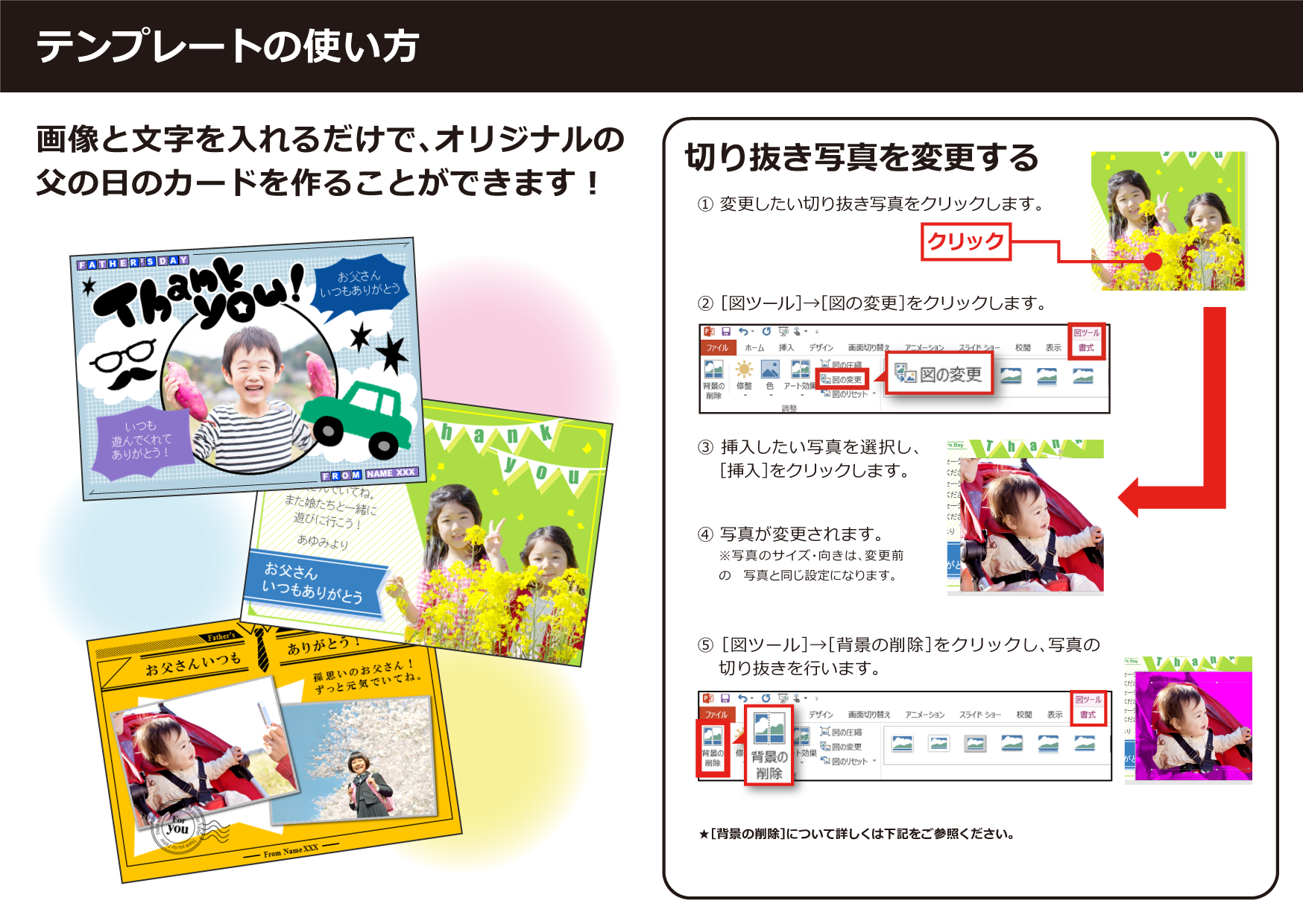 http://www.microsoft.com/ja-jp/office/pipc/tips/howto/02.aspx#cate_1
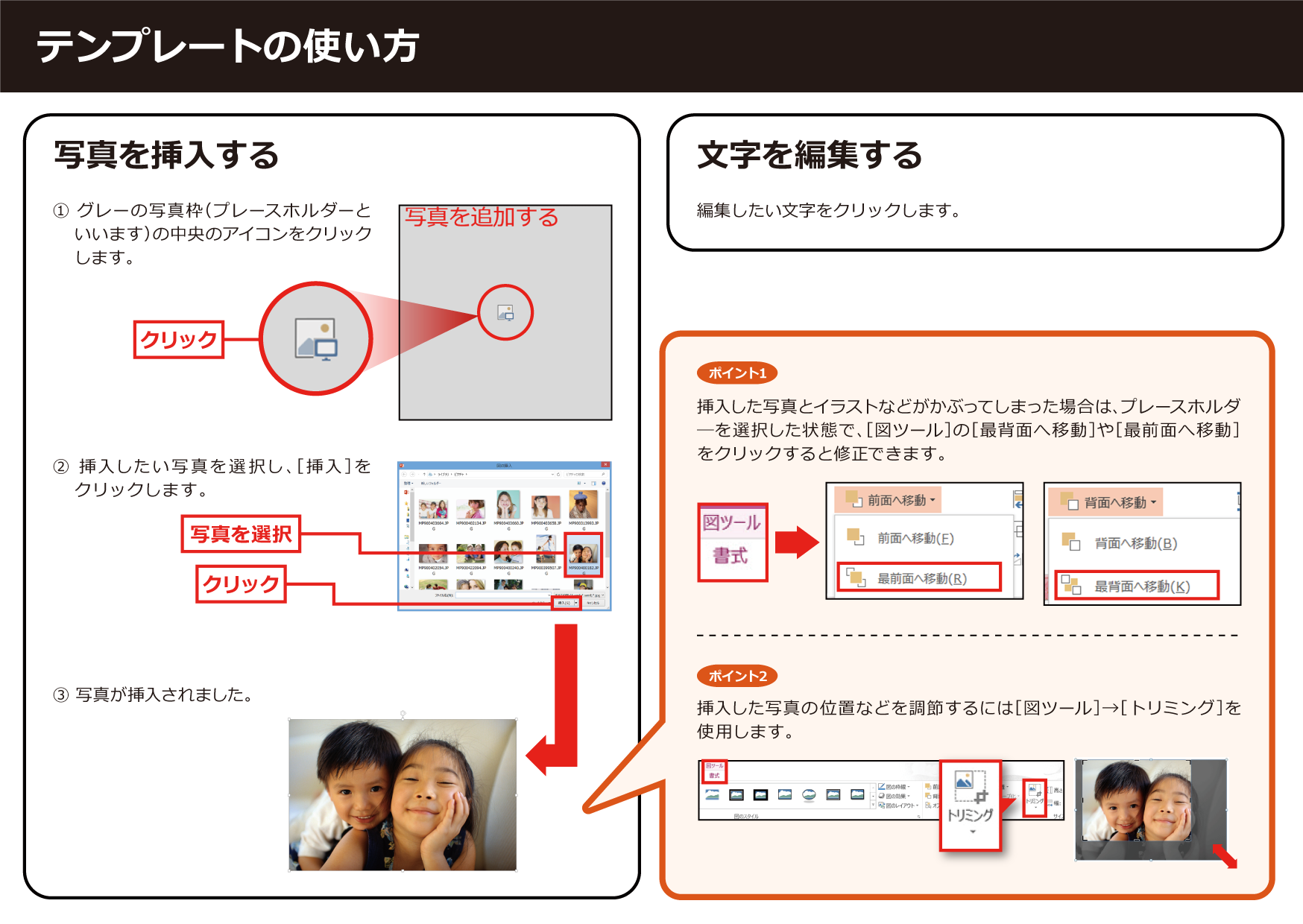 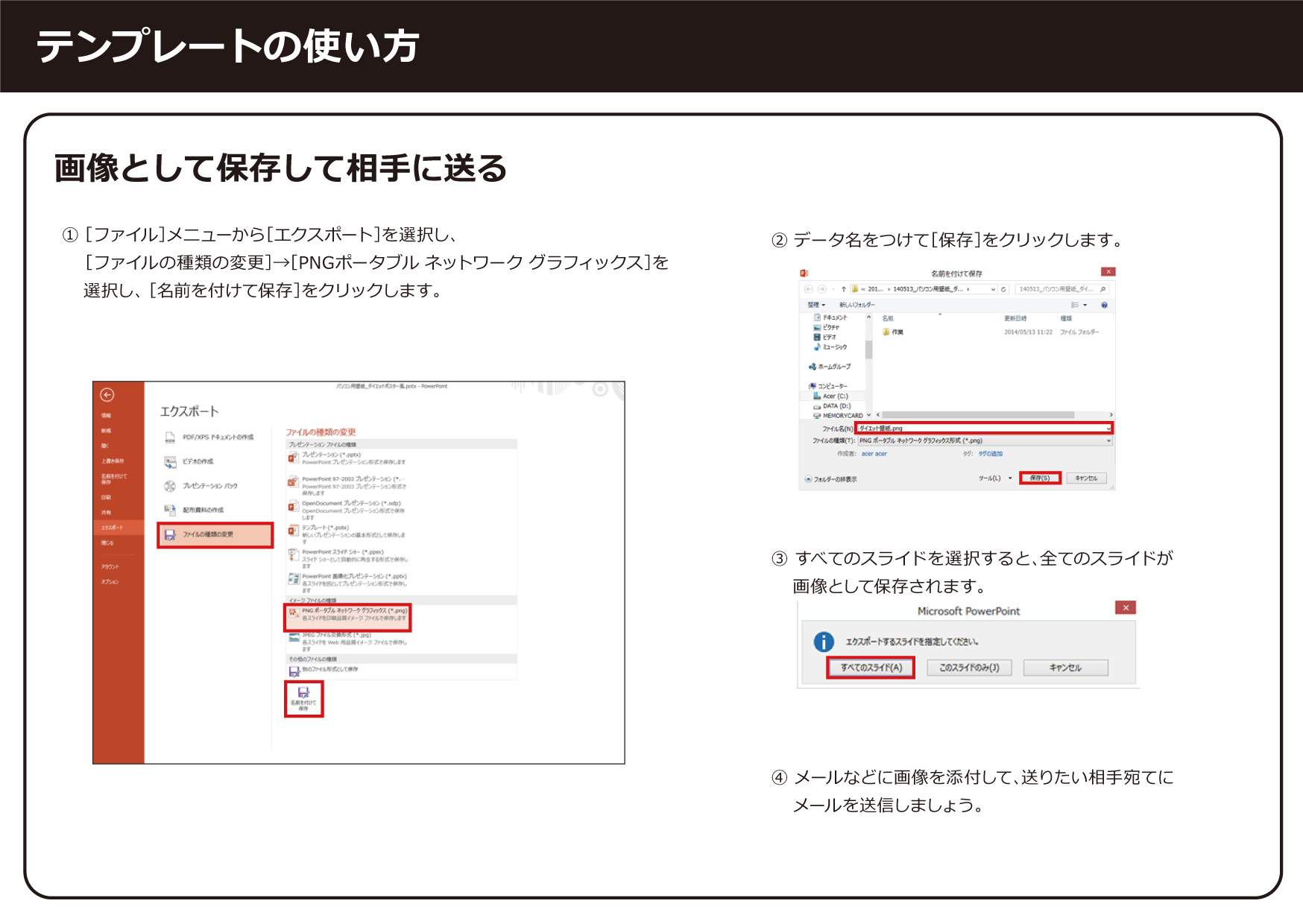 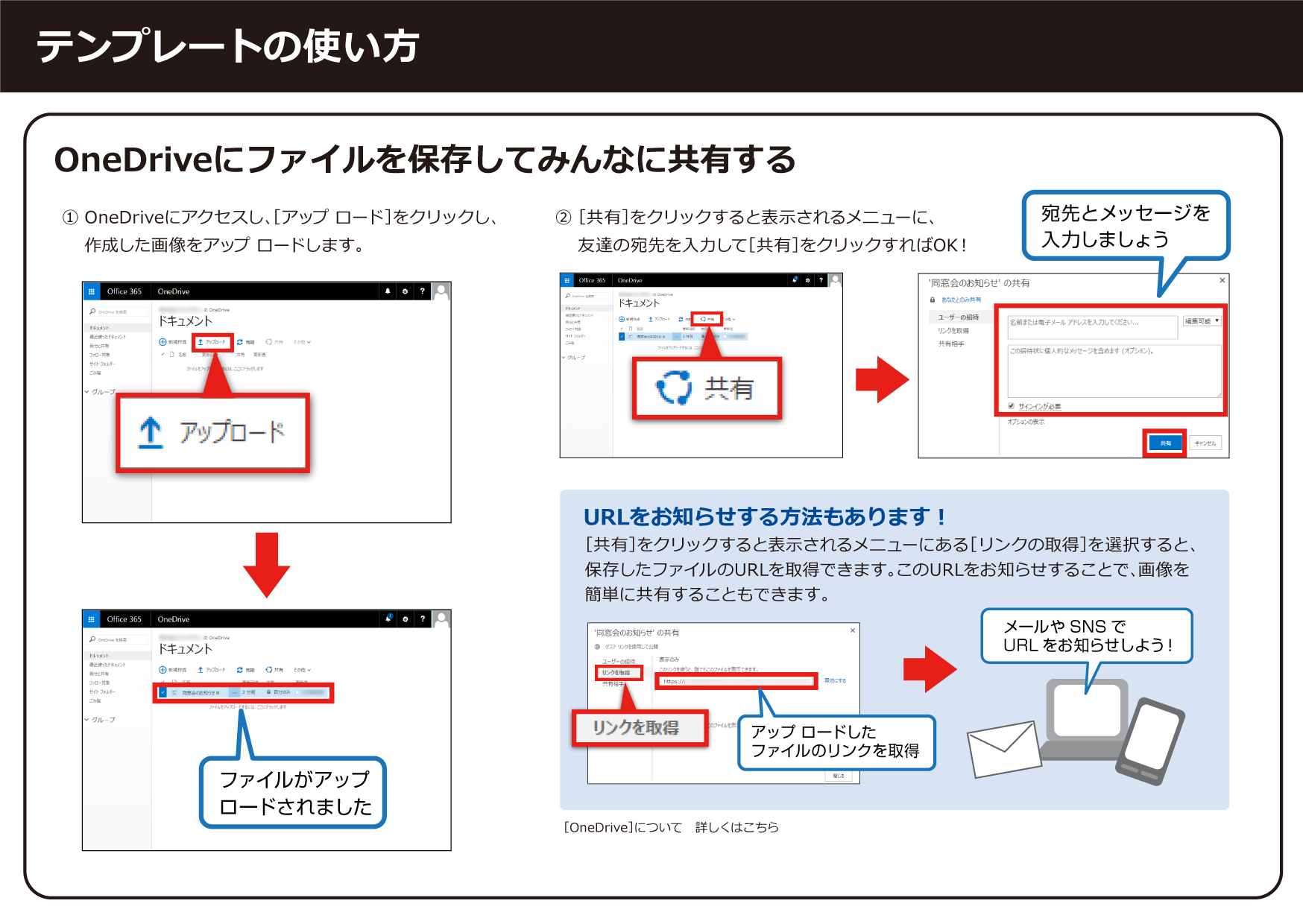 http://www.microsoft.com/ja-jp/office/pipc/tips/howto/39.aspx#contents
FROM
NAME XXX
FATHER’S
DAY
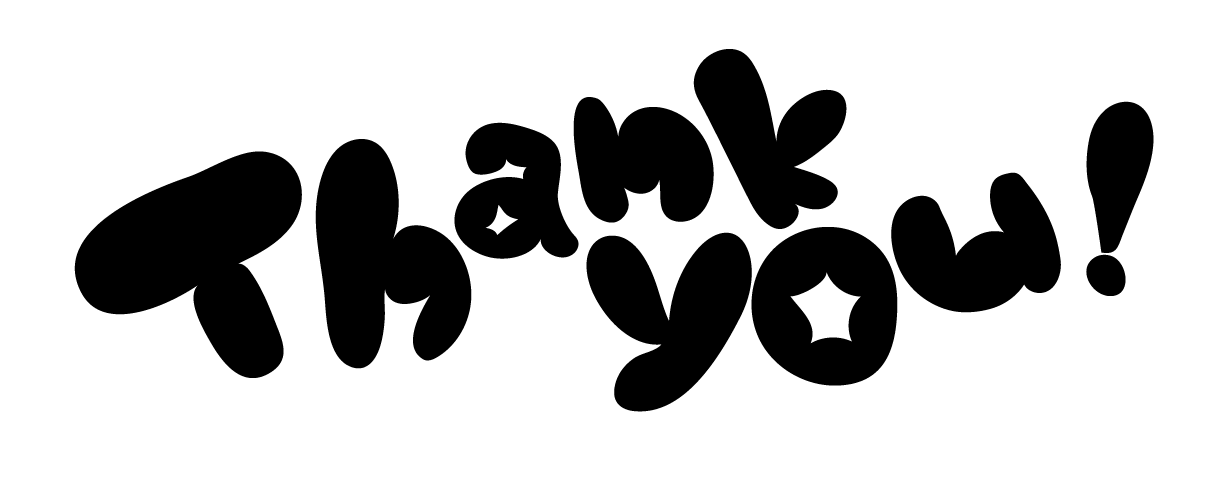 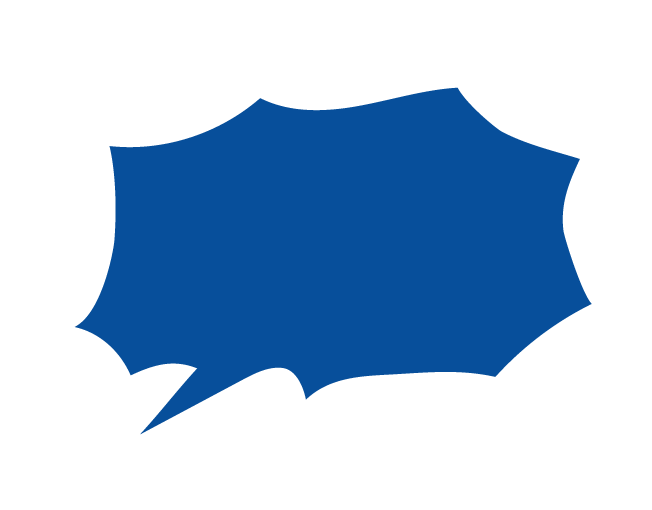 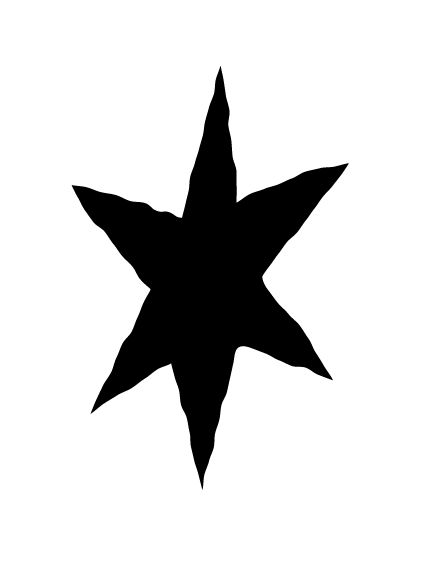 お父さん
いつもありがとう
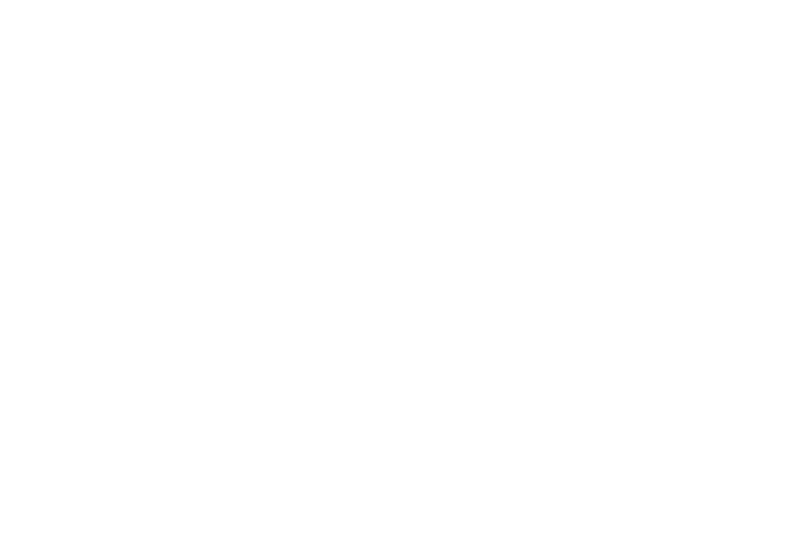 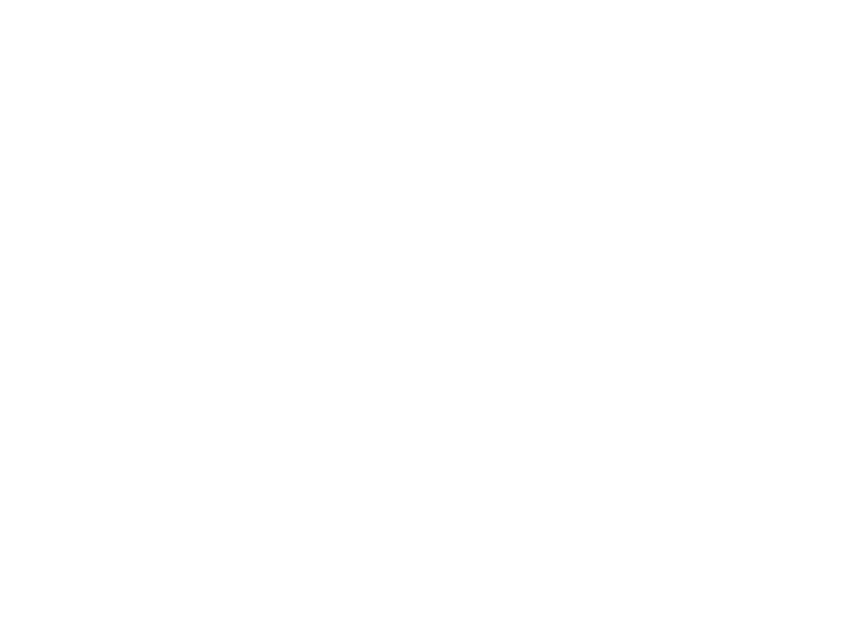 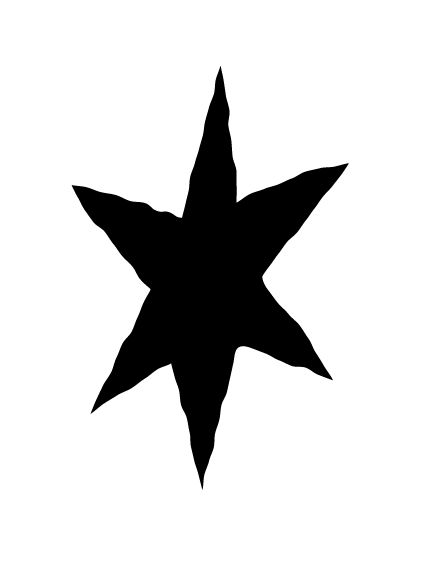 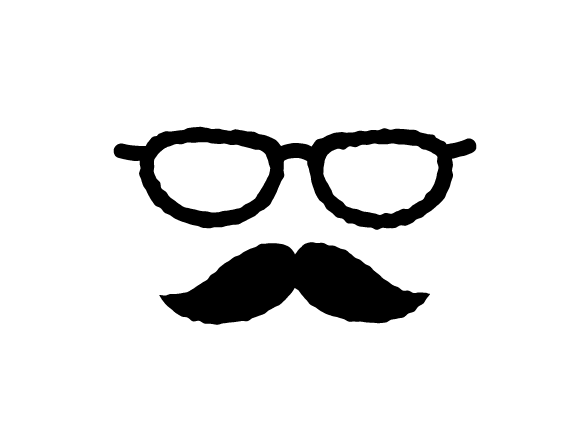 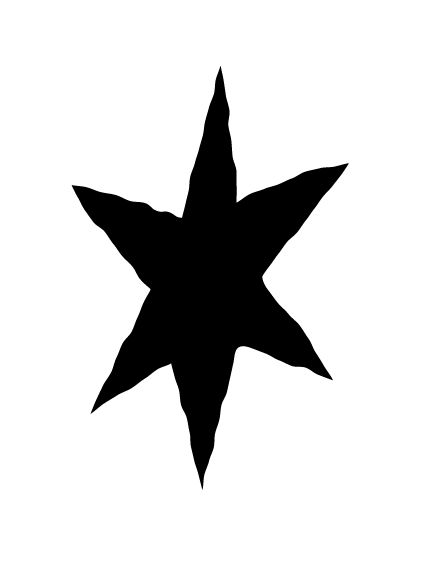 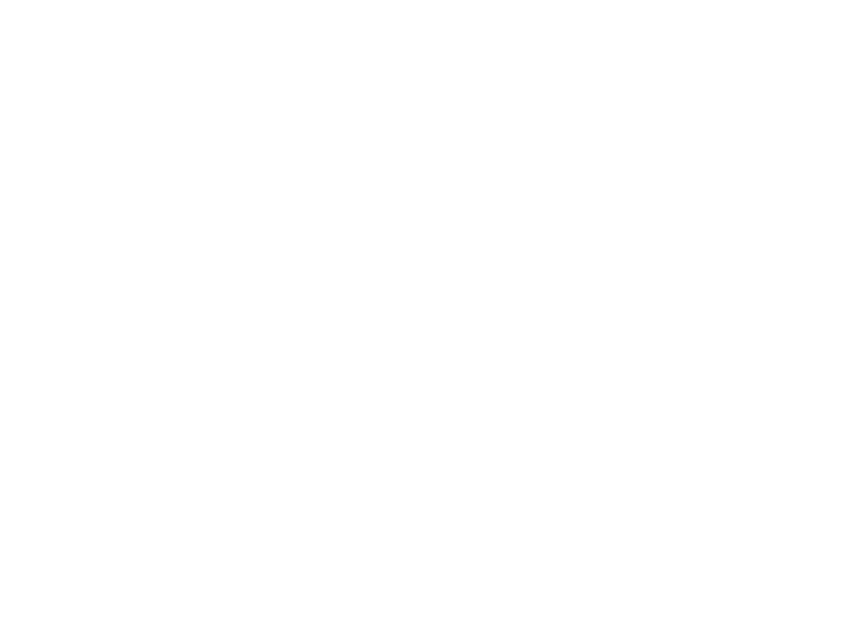 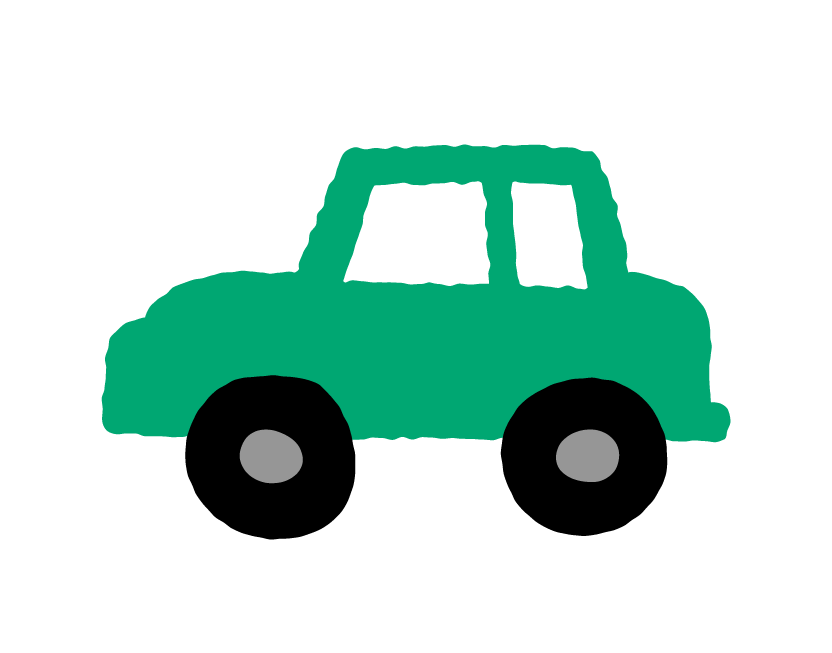 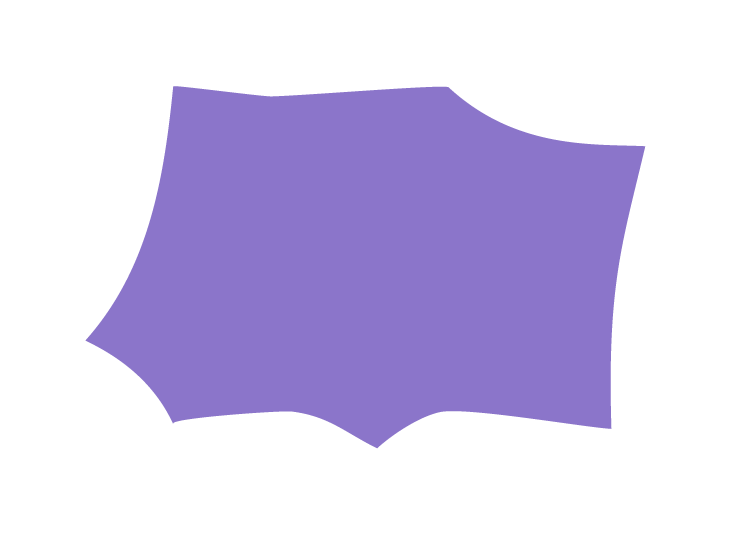 お好きな
メッセージを
入れてください
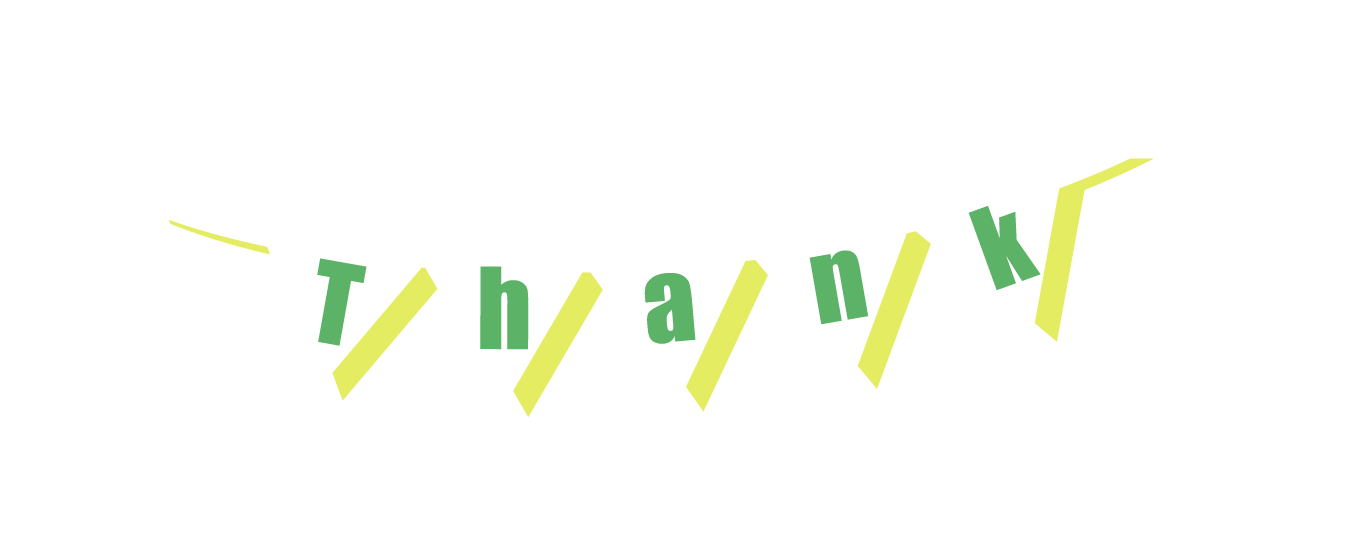 For you
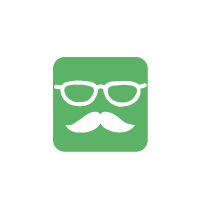 Happy Father’s Day
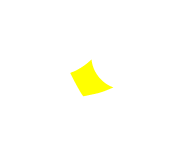 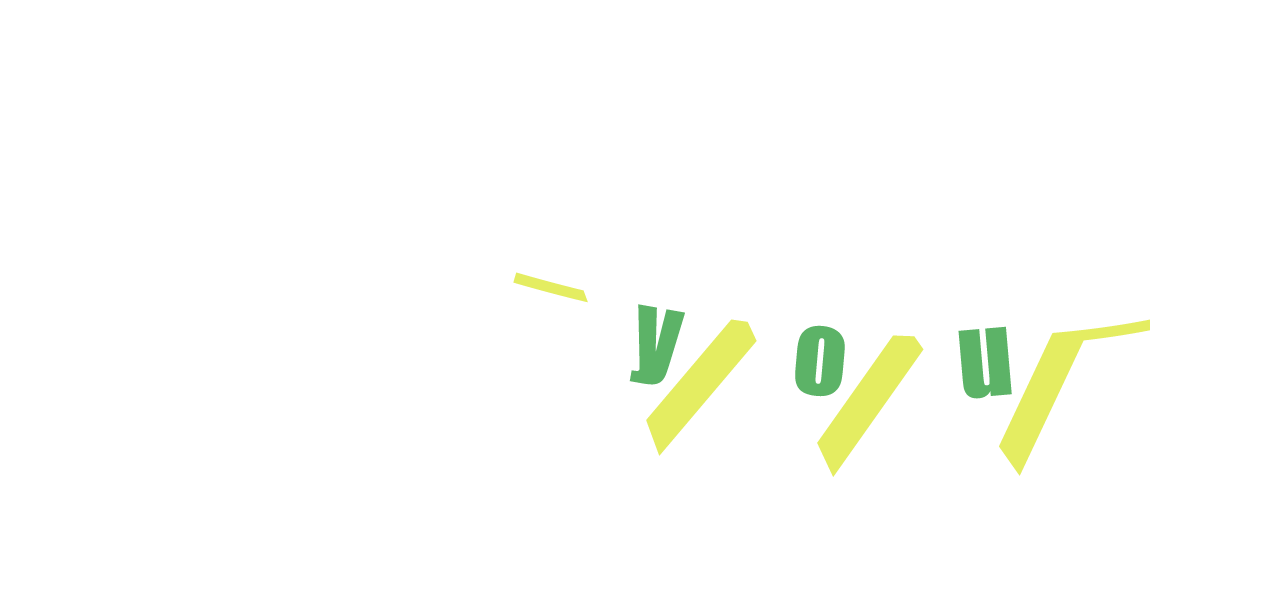 お好きなメッセージを
ここに入れてください
お好きなメッセージを
ここに入れてください
お好きなメッセージを
ここに入れてください
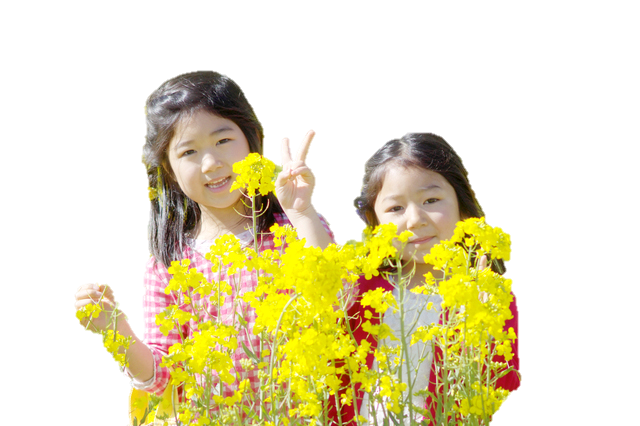 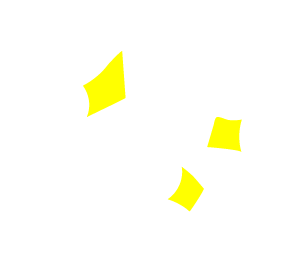 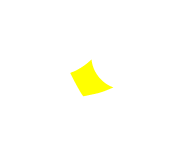 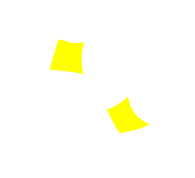 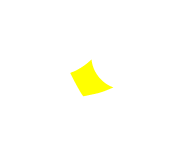 ○○○より
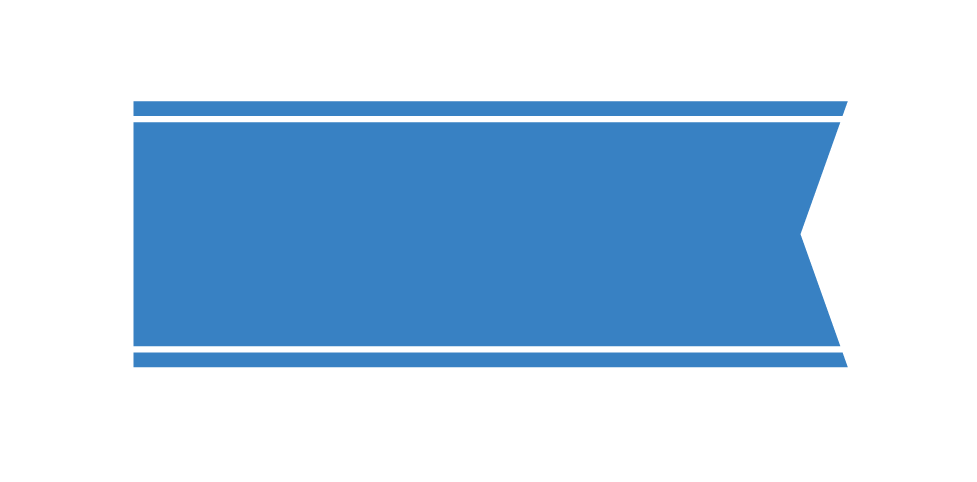 お父さん
いつもありがとう
Day
Father’s
お父さんいつも
ありがとう！
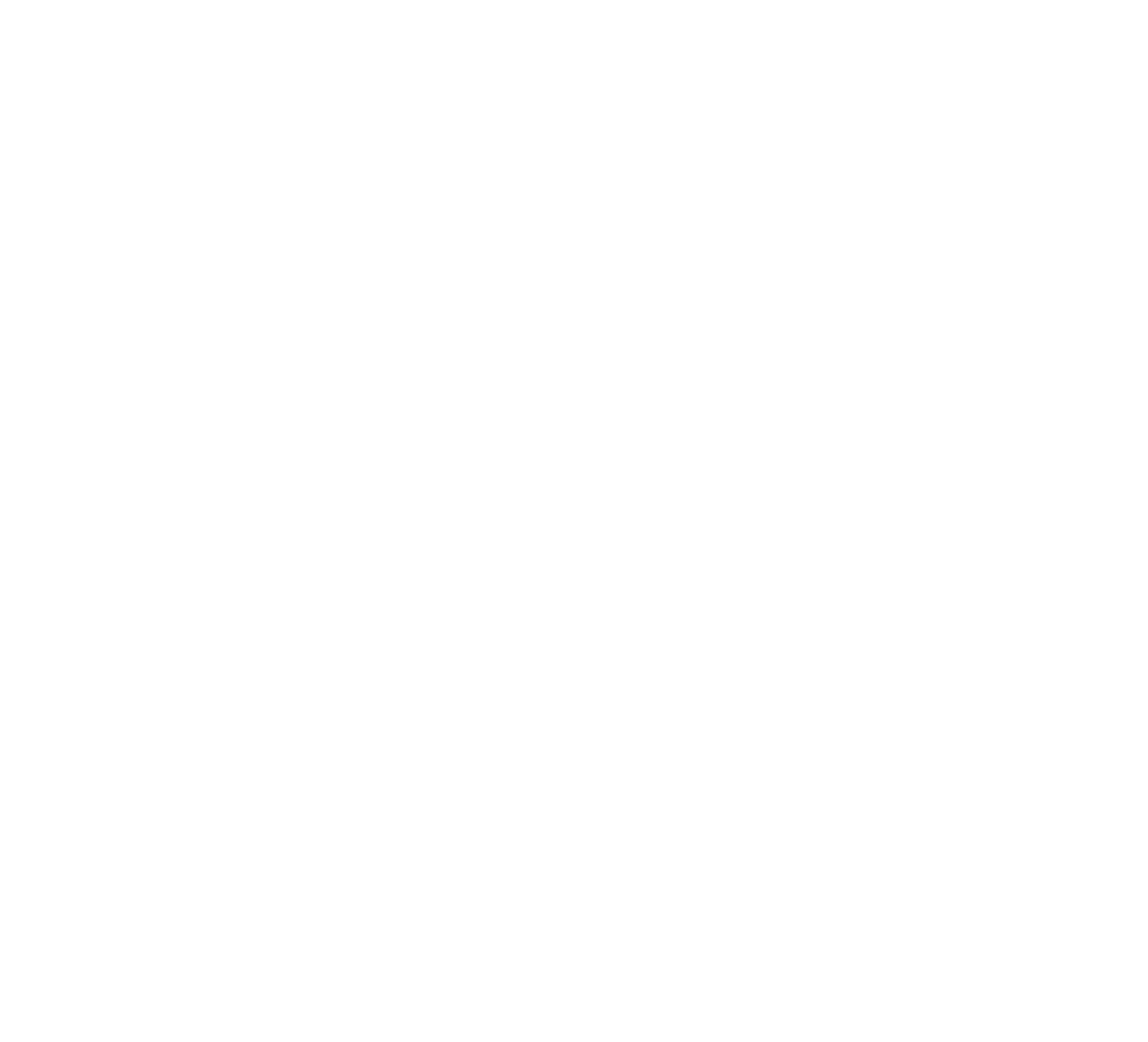 お好きなメッセージを
ここに入れてください
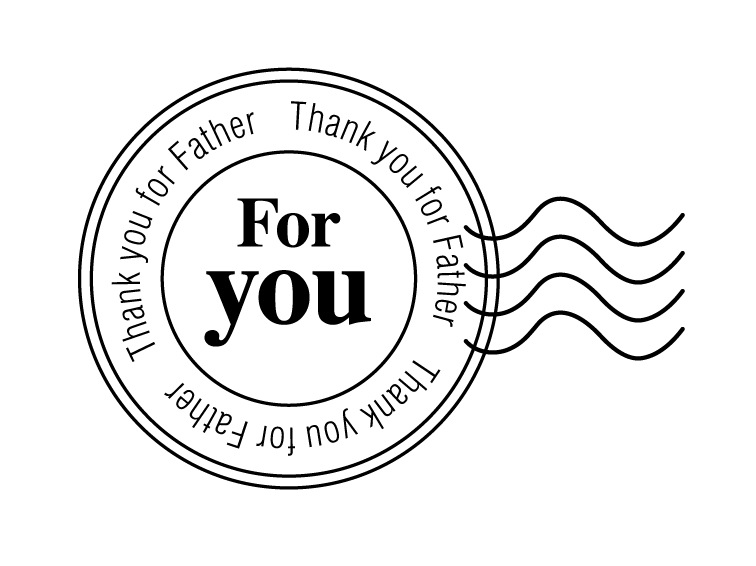 From Name XXX